Using Chemical Demonstrations to Demonstrate Concepts in Physical Science
Holt Science & Technology:Physical Science
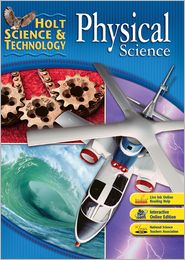 Chapter 14 Chemical ReactionsSection 1 Forming New Substances
Section Outline
Chemical Reactions
	 Figure 1. Results of Chemical Reactions
	-Signs of Chemical Reactions
	 Figure 2. Signs of Chemical Change
	-A Change of Properties
	 Figure 3. No title 
Bonds: Holding Molecules Together
	-Breaking and Making Bonds
	 Figure 4. Reaction of Hydrogen and Chlorine
	-New Bonds, New Substances
Chemical Reactions
Chemical reaction – Process in which one or more substances change to make one or more new substances
	- The chemical and physical properties of 	the new substances differ from those of 	the original substances.
Demonstration 1 – Results of Chemical Reactions
When mixing baker powder in water, substances in the baking powder react to form bubbles of carbon dioxide (CO2) gas.  These bubbles give muffins their sponge-like texture.
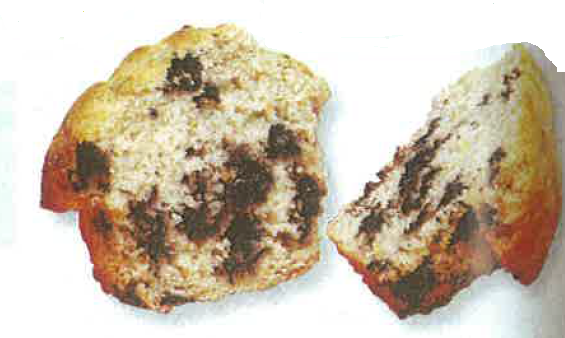 sodium bicarbonate + cream of tartar
         NaHCO3                  KHtartrate

             H2O + CO2 + NaKtartrate
Signs of Chemical Reactions
Gas formation
Solid (precipitate) formation
Color change
Energy change
Light
Thermal energy (heat)
Electrical energy
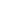 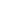 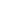 Demonstration 2 – Gas Formation
The chemical reaction in the beaker has formed a brown gas, nitrogen dioxide (NO2).  This gas is formed when a strip of copper is placed into nitric acid
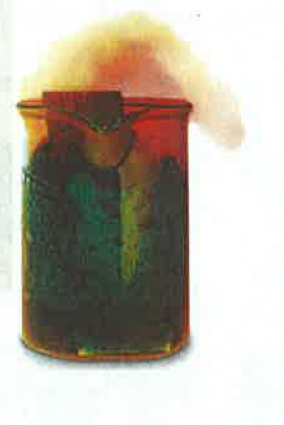 Cu + 4 HNO3  Cu(NO3)2 + 2 NO2 + 2H2O
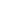 Demonstration 3 – Solid Formation
Potassium chromate added to a lead  nitrate solution generates a bright yellow solid of lead chromate.
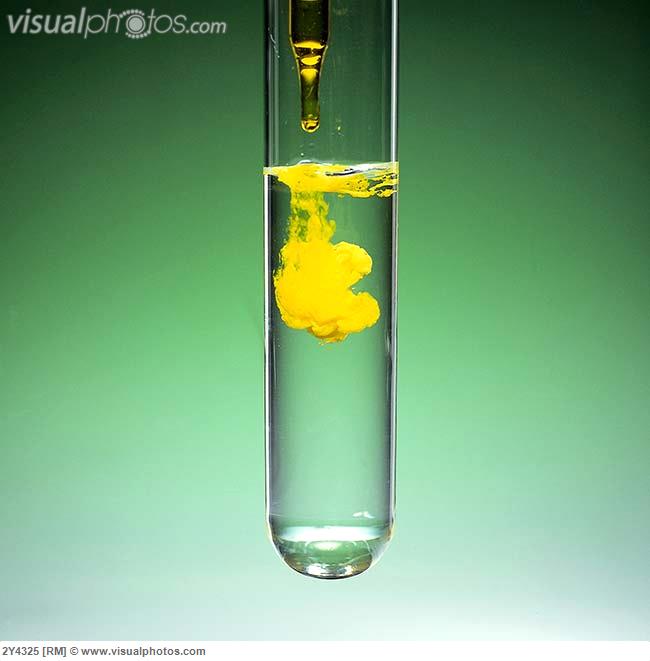 K2CrO4 + Pb(NO3)2  PbCrO4+ 2 KNO3
Energy Change
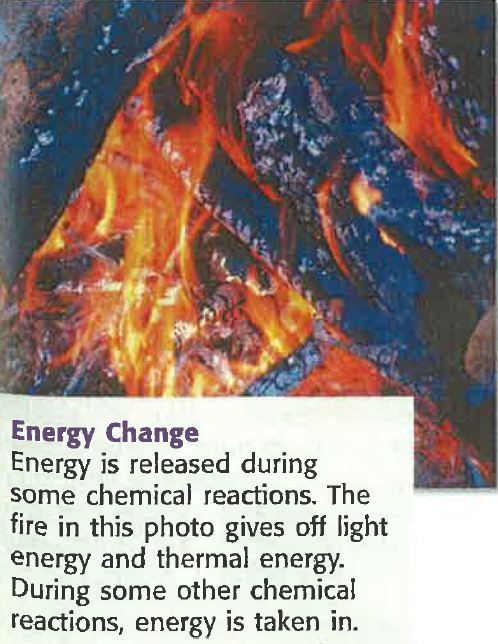 Demonstration 4 – Energy Change
Energy is released during some chemical reactions.  The fire of a Bunsen burner gives off light energy and chemical energy.  (An alcohol burner, candle, lighter, etc. could also be used, although reaction would change.)
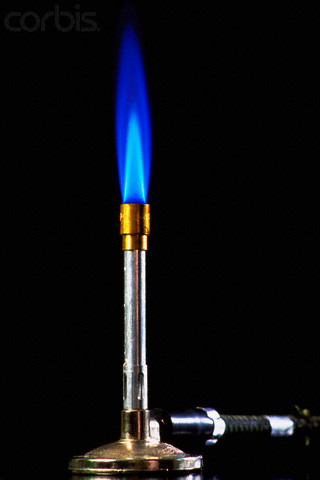 CH4 + 2 O2  CO2 + 2 H2O
Demonstration 5 – Heat Change
Hydrogen peroxide, H2O2, is unstable but decomposes very slowly.  The decomposition reaction gives off heat.  If Cu2+ ions are added (as a catalyst) to add aqueous solution of H2O2, the reaction proceeds rapidly and can become hot enough to boil the water.
If dishwashing detergent is added to the solution before the catalyst, then a version of the elephant toothpaste demonstration is produced.

2 H2O2  O2 + 2 H2O
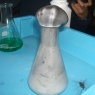 Demonstration 6 – Light
Snapping a glowstick breaks a small glass container in the glowstick, allowing chemicals in the glass container to mix with chemicals outside the glass (but inside the chamber of the glowstick).
The resulting reaction gives
    off light.
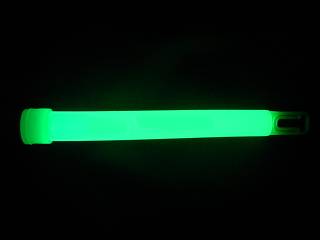 Demonstration 7 – Color Change
Don’t spill chlorine bleach on your jeans!  The bleach reacts with the blue dye on the fabric and causes the color of the material to change.
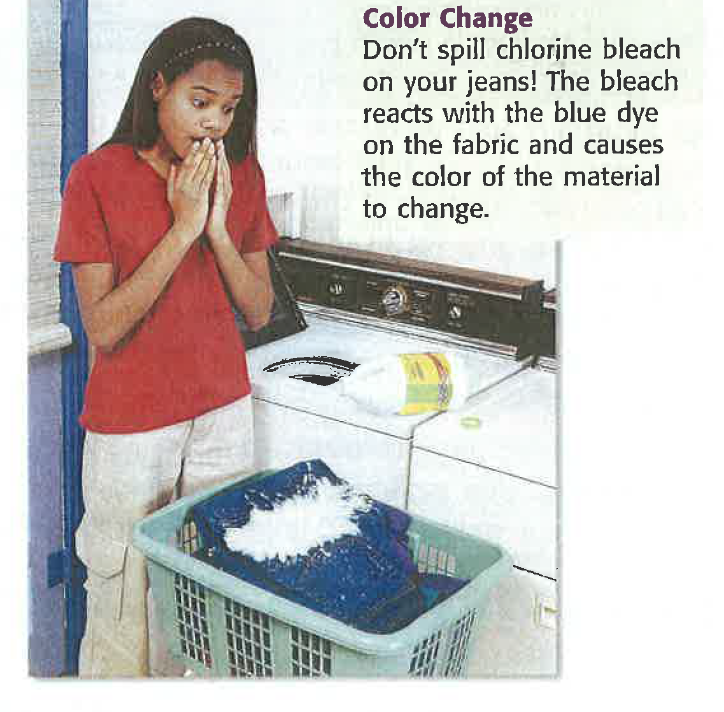 Indigo + NaClO  no color
blue        sodium 
dye         hypochlorite
Change of Properties
The signs discussed above do not guarantee that a reaction is happening.
The most important sign of a chemical reaction is the formation of new substances that have different properties.
Demonstration 8 - Change of Properties
Starting materials, sugar and sulfuric acid, react to form bubbles as a gas is given off.  	The beaker gets very hot.  New substances, very different from the starting materials form.
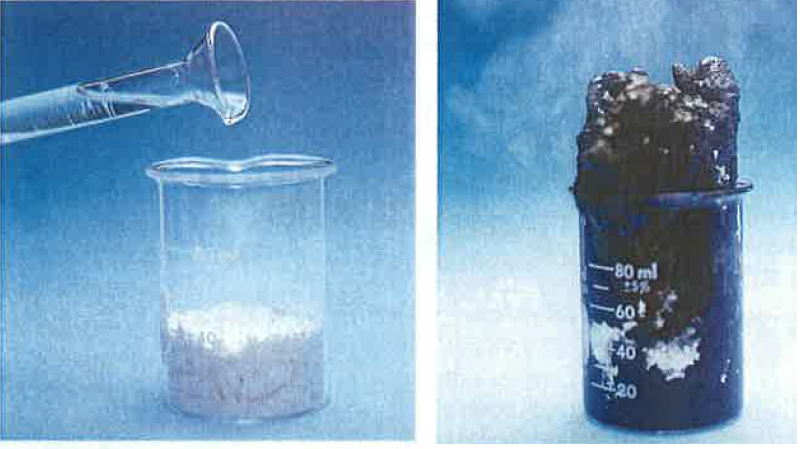 H2SO4
C12H22O11                      12 C + 11 H2O
Sucrose
Bonds: Holding Molecules Together
A chemical bond is a force that holds two atoms together in a molecule.
For a chemical reaction to take place, the original bonds must break and new bonds must form.
Breaking and Making Bonds
Molecules are always moving.
If the molecules bump into each other with enough energy, the chemical bond in the molecules break.
The atoms then rearrange, and new bonds form to make new substances.
Demonstration 9 -New Bonds, New Substances
Chlorine gas is a diatomic molecule – a molecule made of to atoms and is a yellow-green gas.
Hydrogen gas is also diatomic, made of two hydrogen atoms, and is a flammable colorless gas.
Demonstration 9 -New Bonds, New Substances (cont.)
When H2 and Cl2 react, bonds between the Cl atoms and bonds between the H atoms break.
A new substance, hydrogen chloride (HCl), is formed.
Hydrogen chloride is a nonflammable, colorless gas – different properties from both starting substances
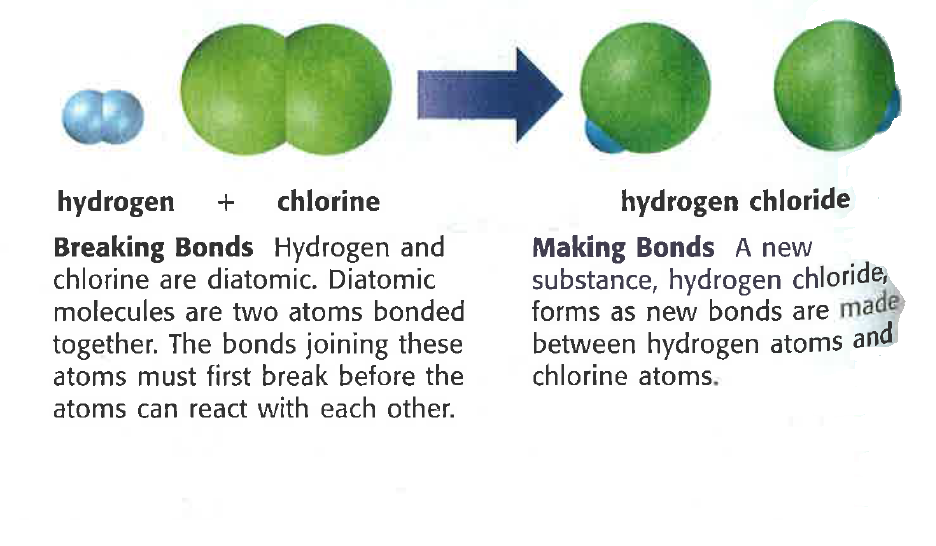 Color Code for Atoms
White – hydrogen
Black – carbon
Blue – nitrogen
Red – oxygen
Green – chlorine
Yellow - sulfur